Understanding the OSHA Inspection Process
Presented by:
[Speaker Notes: Revised 05/14/24

The information in this presentation is provided voluntarily by the N.C. Department of Labor, Education Training and Technical Assistance Bureau as a public service and is made available in good faith. This presentation is designed to assist trainers conducting OSHA outreach training for workers.  Since workers are the target audience, this presentation emphasizes hazard identification, avoidance, and control – not standards.  No attempt has been made to treat the topic exhaustively.  It is essential that trainers tailor their presentations to the needs and understanding of their audience.

The information and advice provided on this Site and on Linked Sites is provided solely on the basis that users will be responsible for making their own assessment of the matters discussed herein and are advised to verify all relevant representations, statements, and information.

This presentation is not a substitute for any of the provisions of the Occupational Safety and Health Act of North Carolina or for any standards issued by the N.C. Department of Labor.  Mention of trade names, commercial products, or organizations does not imply endorsement by the N.C. Department of Labor.]
Objectives
At the end of this course, students will be able to:

Understand different inspection types

Identify what generates an inspection

Understand the procedures involved as a compliance inspection

Describe the rights and responsibilities of employers and employees

Understand the post-inspection process
Inspection Types/Priorities
Imminent danger
Fatality/catastrophe
Complaints
Referrals
Follow-up
Programmed
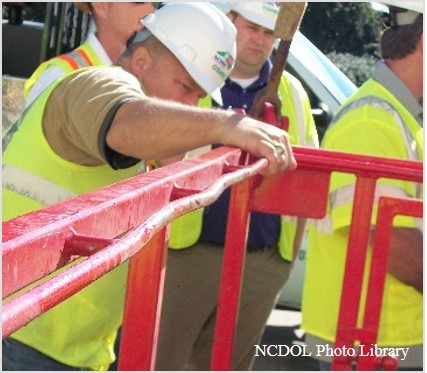 Programmed
Special Emphasis Programs (SEP)
Amputations

Construction

Logging/Arboriculture 

Long Term Care

Health Hazards (e.g., lead, beryllium, silica, hexavalent chromium, isocyanates)

Food Manufacturing

Warehousing, Storage, and Related Product Distribution Industries
Workplace Entry
Normal working hours
Credentials
Refusal
Interference
Special situations
Inspect on 2nd/3rd shift
Security clearance
Sampling
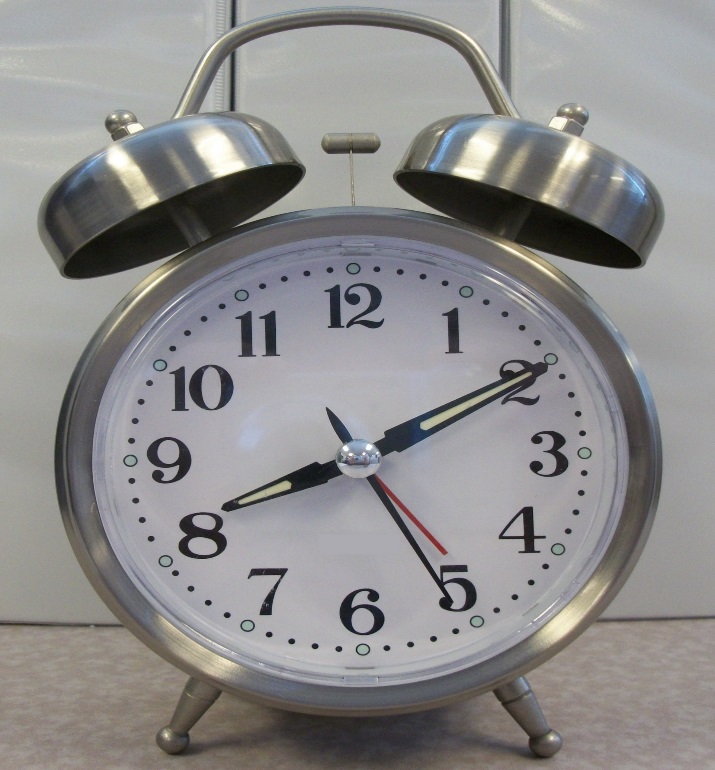 NCDOL Photo Library
Opening Conference
Purpose and scope
Records inspection
Walk around representatives
Trade secrets
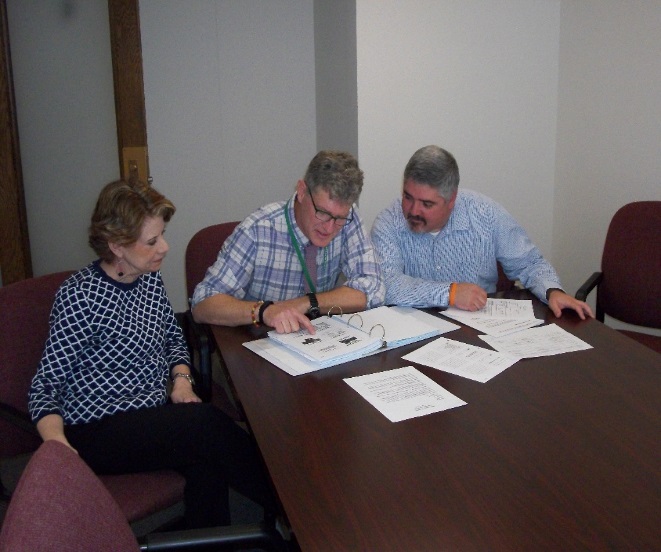 NCDOL Photo Library
Walk Around Inspection
Plain view hazards 
Program evaluation
Safety/health inspection
Interviews
Photographs
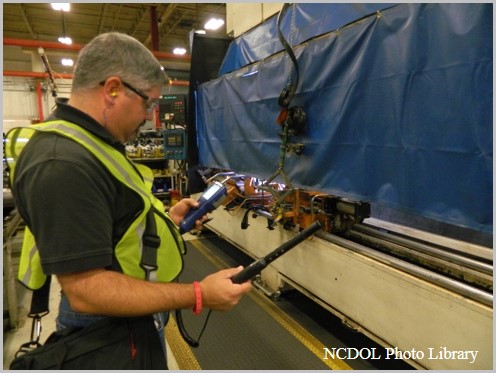 Nova Development
Closing Conference
Discuss findings and potential alleged violations

Employer and employee rights and responsibilities

Form 59
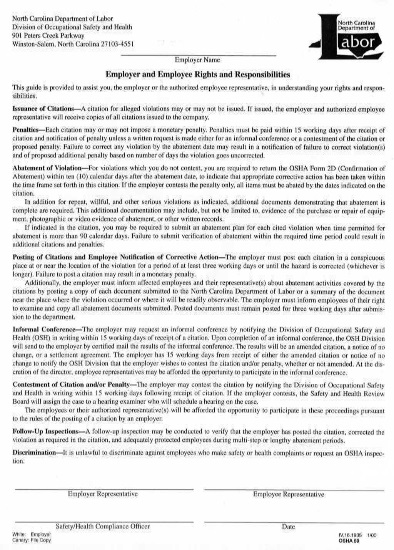 NCDOL Photo Library
Nova Development
After the Inspection
Citations or in-compliance
Abatement
Violation types
Penalties
Informal conference
Contestment
Discrimination
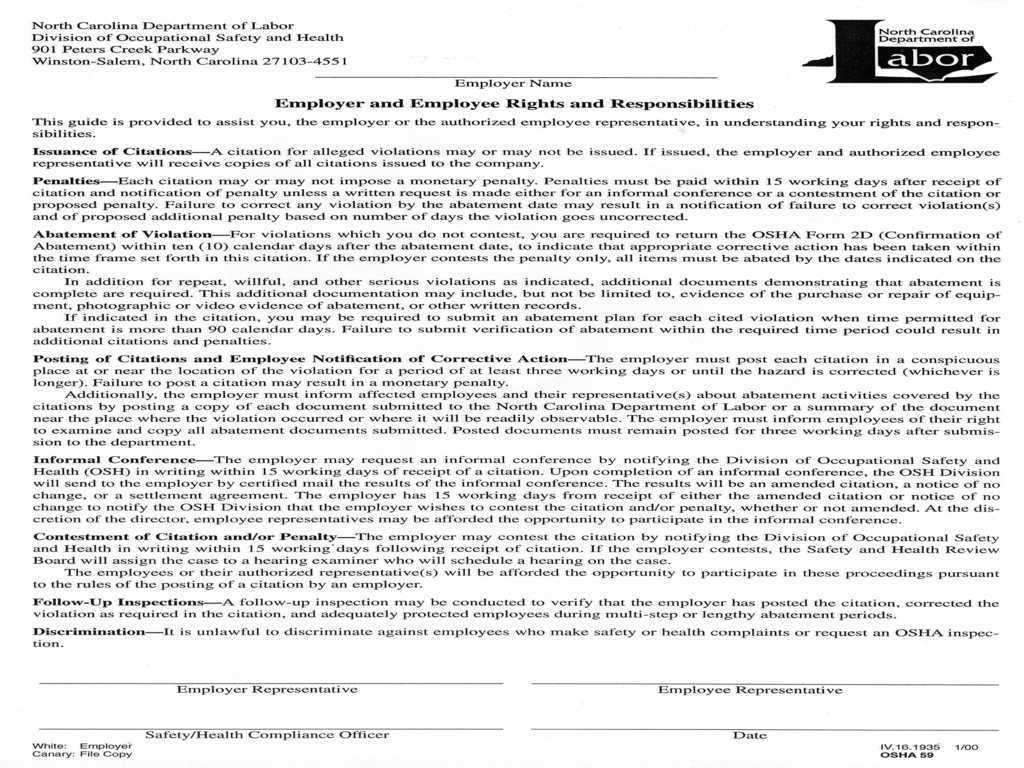 NCDOL Photo Library
Citations
Issuance

Received by certified mail



Posting

Three days or until the hazards are abated, whichever is longer
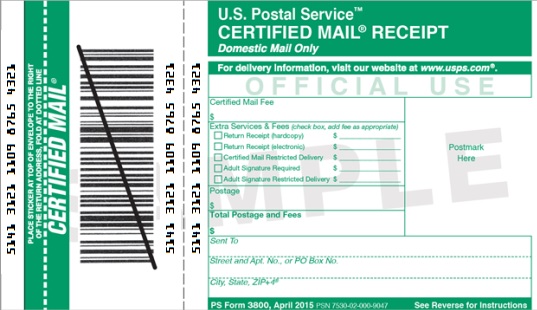 Abatement
Date - extension
OSHA Form 2D
Follow-up inspection
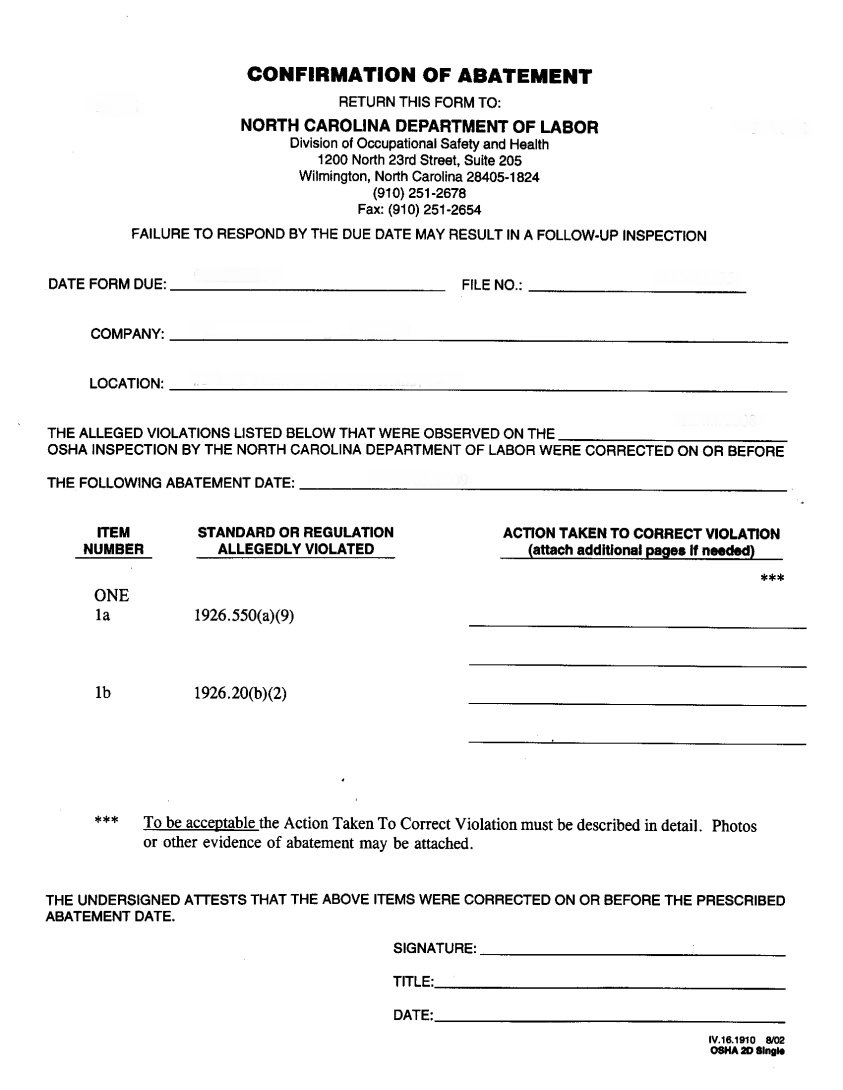 NCDOL Photo Library
Violations
Types of violations

Serious
“Deemed to exist in the place of employment if there is substantial probability that death or serious physical harm could result.…”


Non-serious
“Situations where the accident or illness that would be most likely to result from a hazardous condition would probably not cause death or serious physical harm....”
Violations
Willful	
When evidence shows either an intentional violation of the act or plain indifference to its requirements.


Criminal-Willful
Employer willfully violates any standard which causes death of an employee and is found guilty.


Repeat
Employer has been cited previously for a substantially similar condition.


Failure to Abate
Employer has not corrected a previously cited violation which has become final order.
Hazard Assessments
Severity

Most likely an injury or illness resulting from exposure


Probability 

Number of employees exposed
Frequency and duration of exposure
Employee distance from the hazard
Other factors
Maximum Penalties
Willful – $156,259
Repeat – $156,259 (x2, x5, x10)
Serious – $15,625 (*exception)
Failure to Abate – $15,625/day
Non-serious – May have monetary value
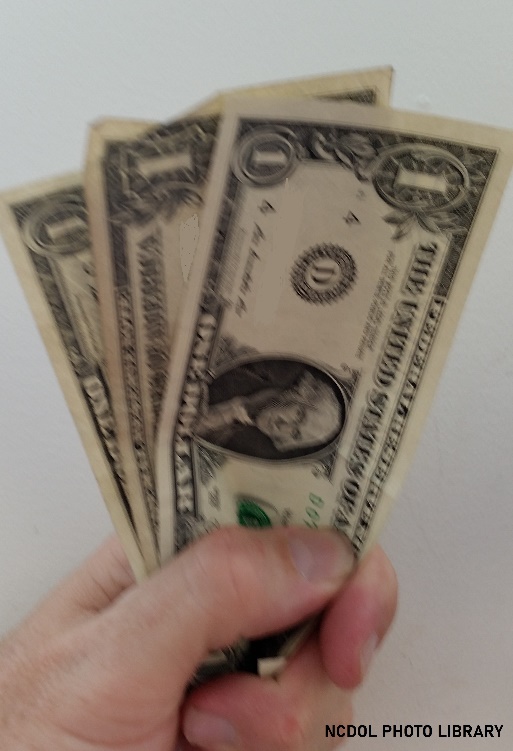 Maximum Penalties
Willful – $ 161,323 
Repeat – $161,323 (x2, x5, x10)
Serious – $16,131 (*exception)
Failure to Abate – $16,131/day
Non-serious – May have monetary value
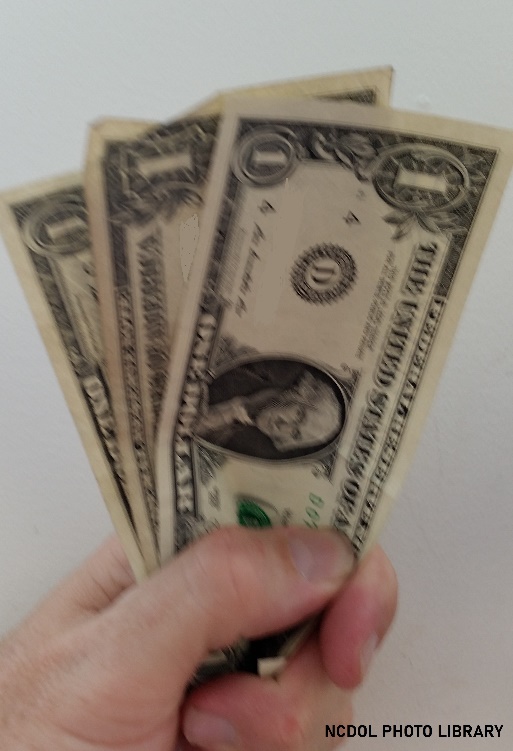 [Speaker Notes: After July 1, 2024]
Penalty Adjustment Factors
Informal Conference
Time frame
Post request
Settlement agreement - posted
Notice of amended citations
Notice of no change
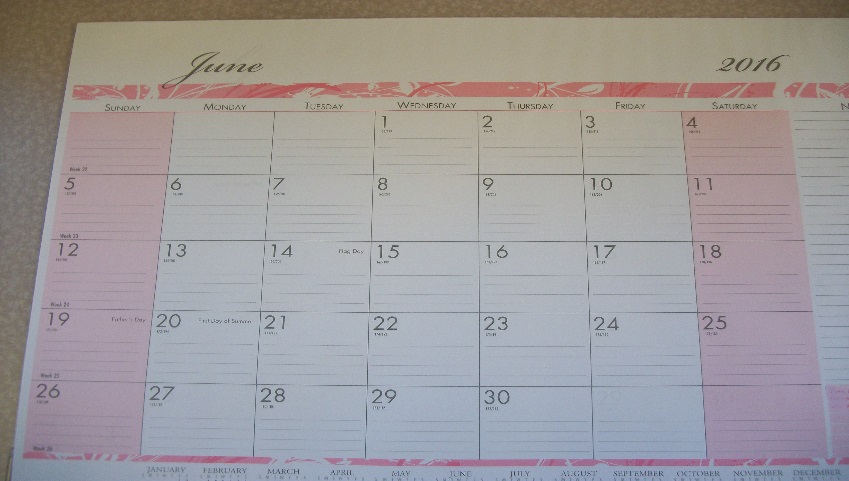 NCDOL Photo Library
Contestment
Any part of citation
Written
Time frame
Administrative Law Judge
OSH Review Commission
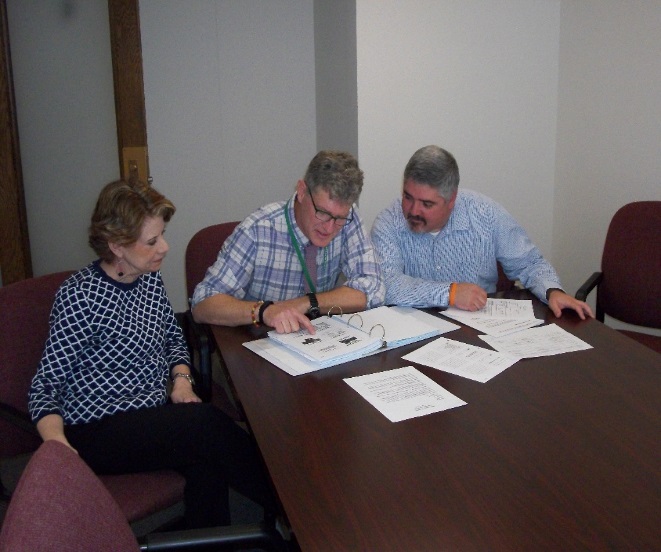 NCDOL Photo Library
Discrimination
It is unlawful to discriminate against employees who file safety or health complaints or request an OSHA inspection.
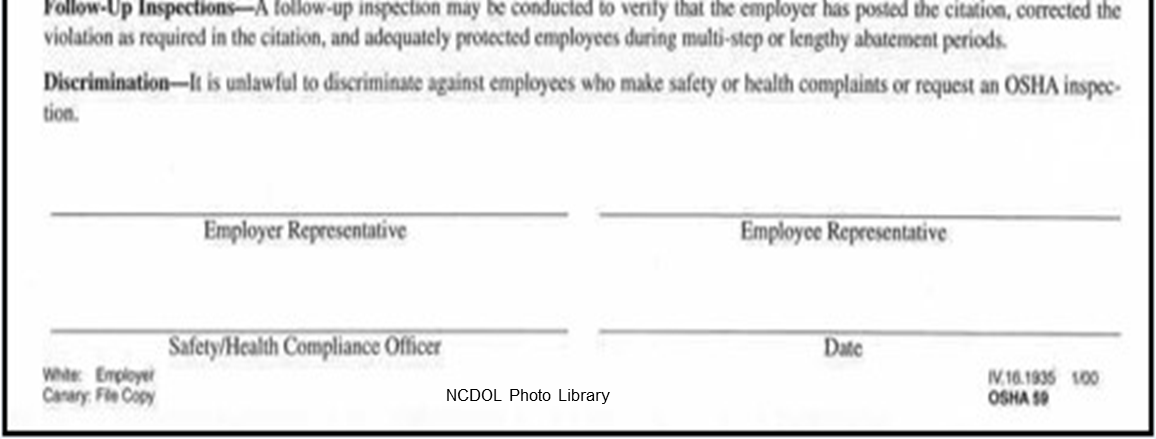 NCDOL Photo Library
Other Issues
Criminal penalties
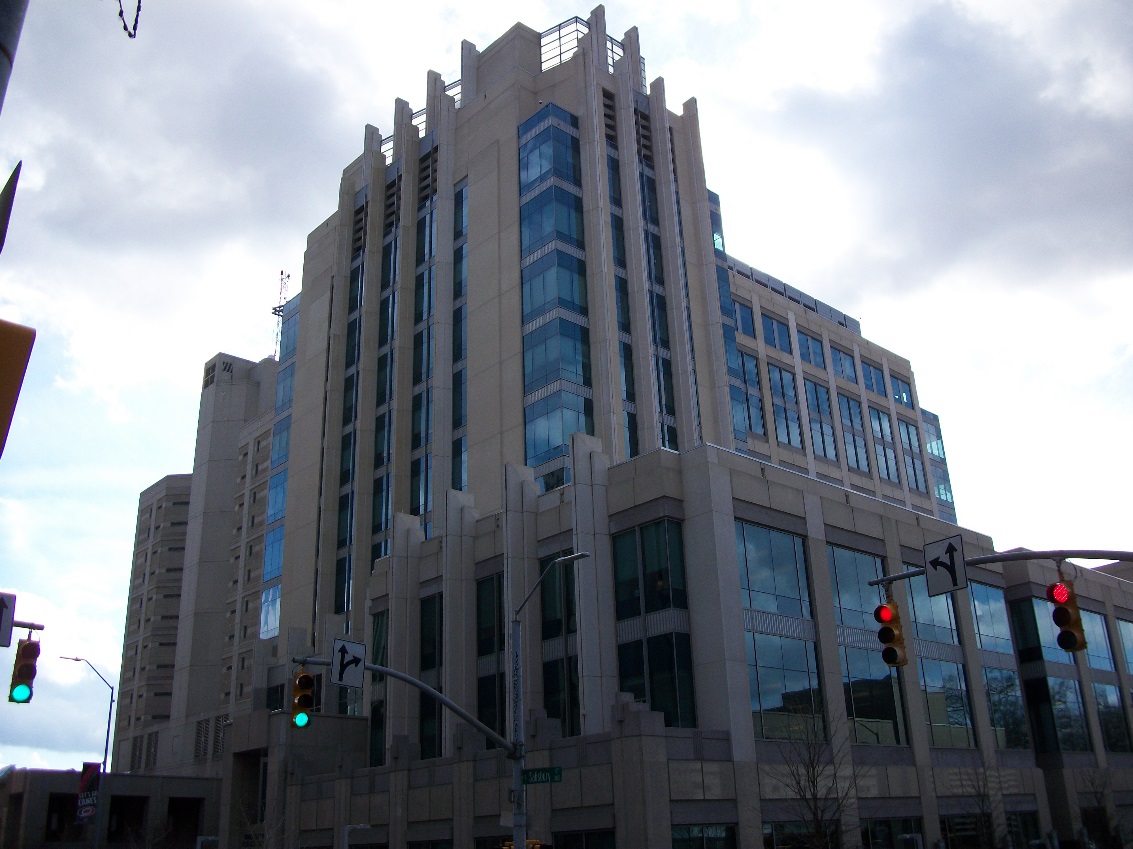 Wake Co. Justice Center
NCDOL Photo Library
Summary
In this course, we discussed:

Inspection types

What generates an inspection

Procedures of a compliance inspection

Rights and responsibilities of employers and employees

What happens after an inspection
Wake Co. Justice Center
NCDOL Photo Library
Thank You For Attending!
Final Questions?